Annelida
Класс Polychaeta (Многощетинковые черви )
  п/кл Palpata
      отр Phyllodocida
        сем Nereidae
          род Nereis (Нереис)
           N. pelagica
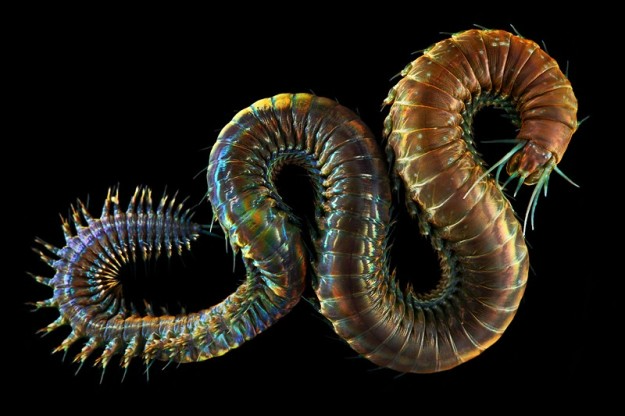 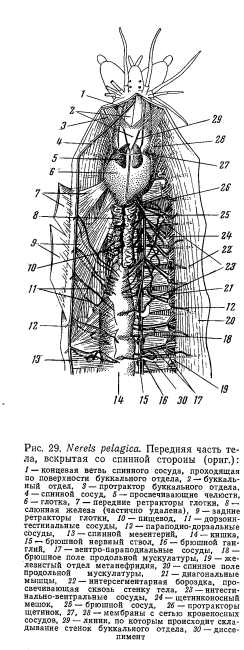 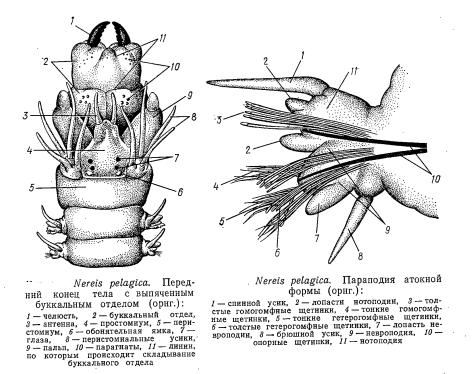 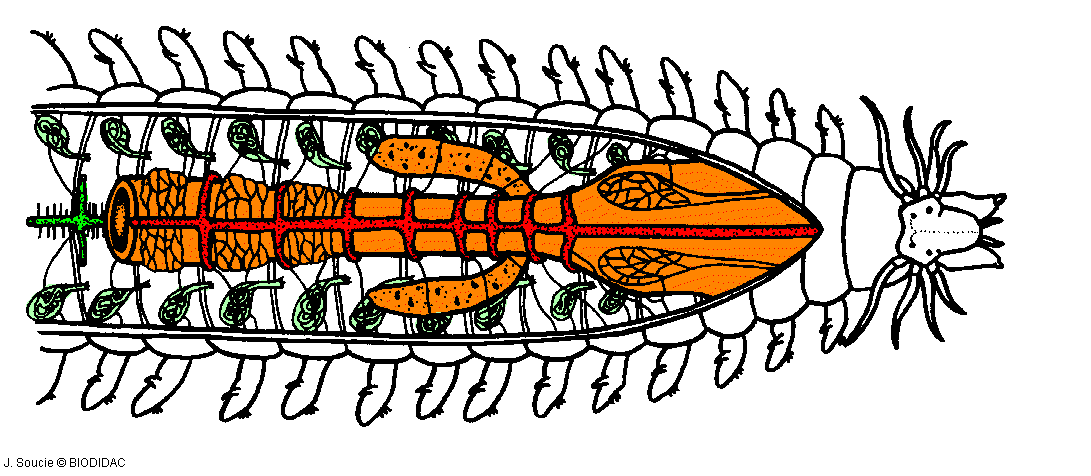 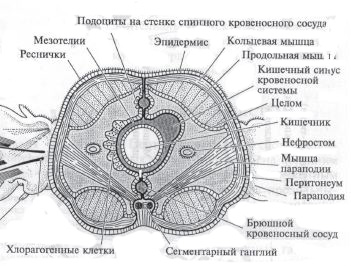 Надкласс Clitellata (Поясковые) 
  Класс Oligochaeta (Малощетинковые черви)
    семейство Lumbricidae
    род Lumbricus (Дождевой червь )
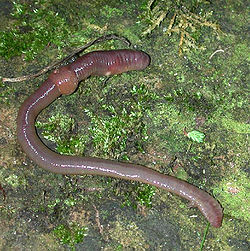 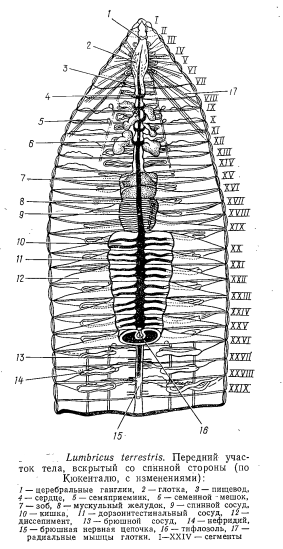 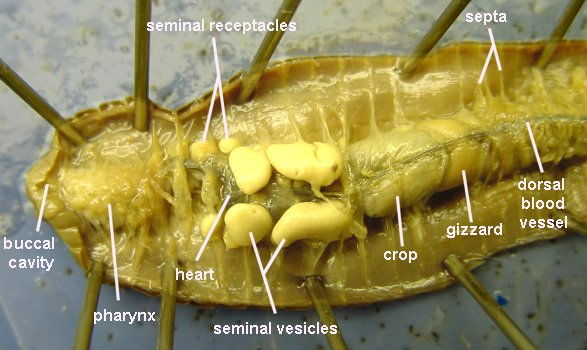 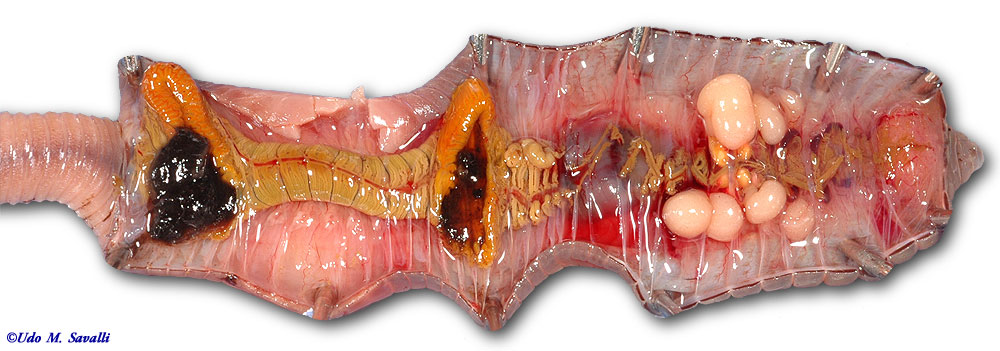 Надкласс Clitellata (Поясковые) 
  Класс Oligochaeta (Малощетинковые черви)
    семейство Lumbricidae
    род Lumbricus (Дождевой червь )
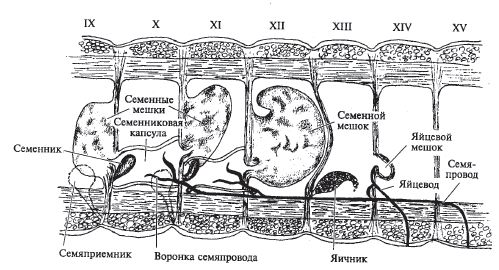 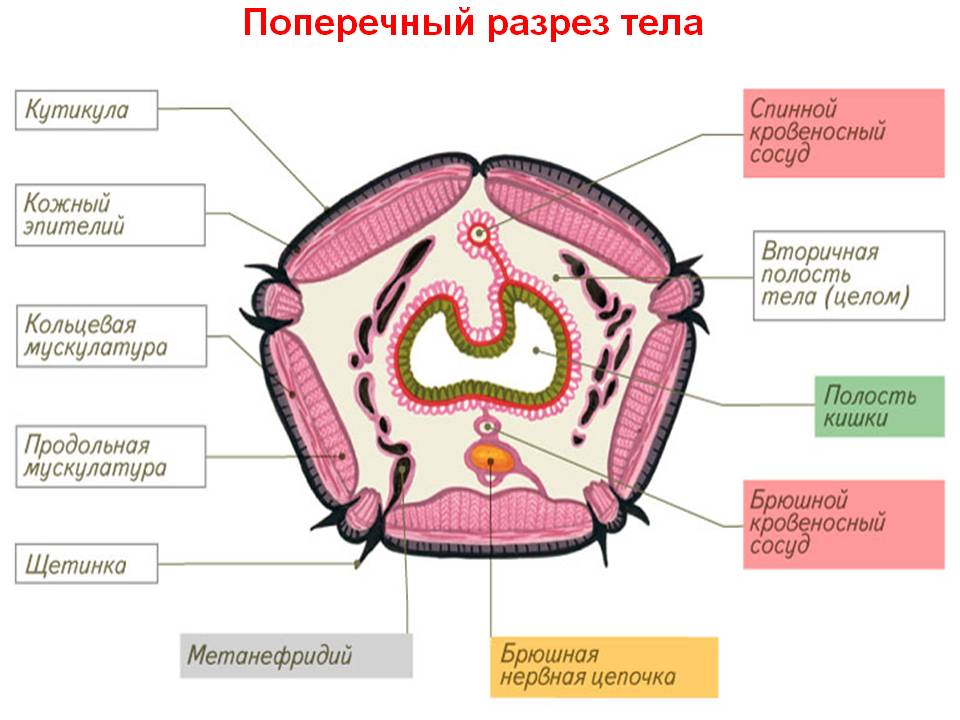 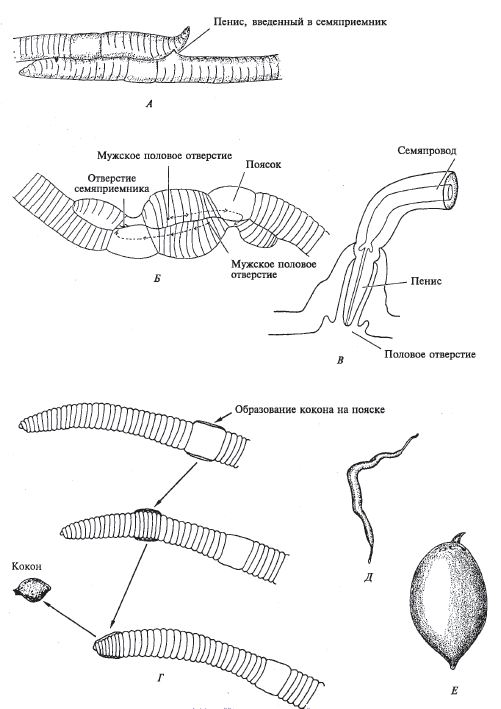 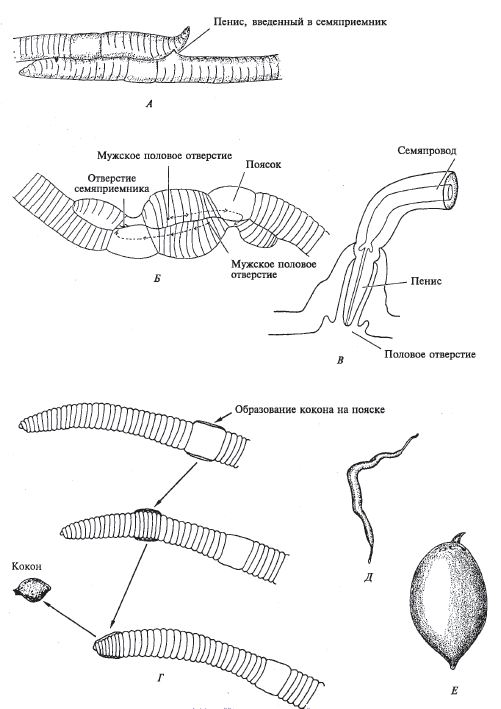 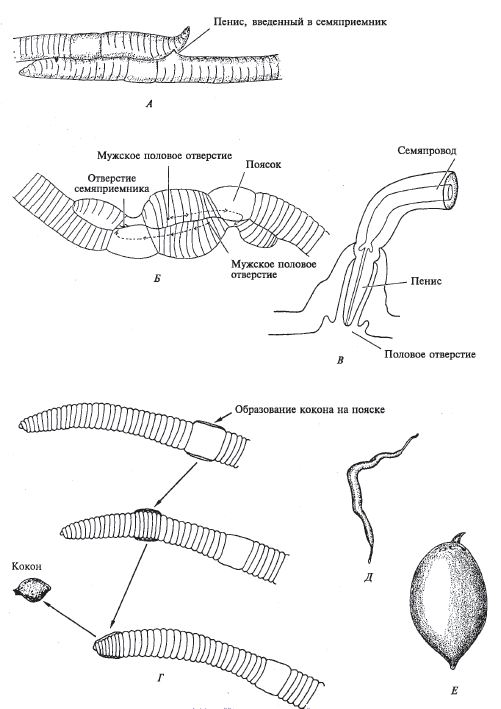 Надкласс Поясковые (Clitellata) 
    класс Hirudinea (Пиявки)
      отряд Arhynchobdellida (Бесхоботные)
        сем Hirudinidae (Настоящие пиявки )
          род Пиявка (Hirudo) 
            Пиявка медицинская (H. medicinalis)
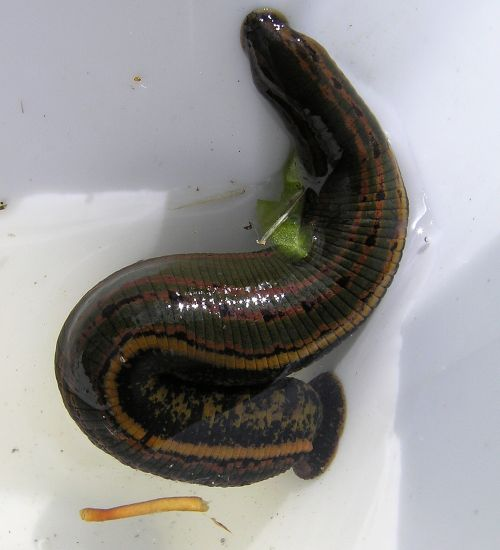 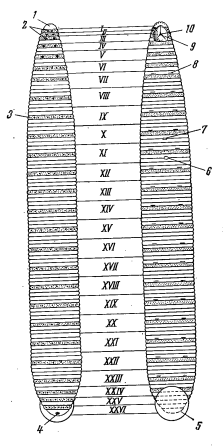 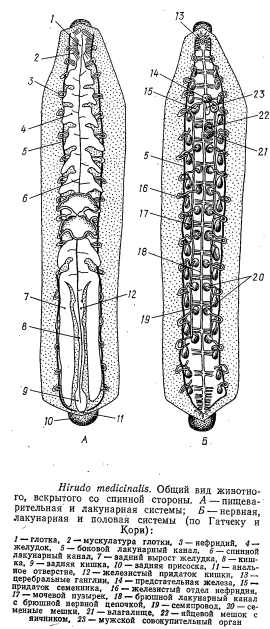 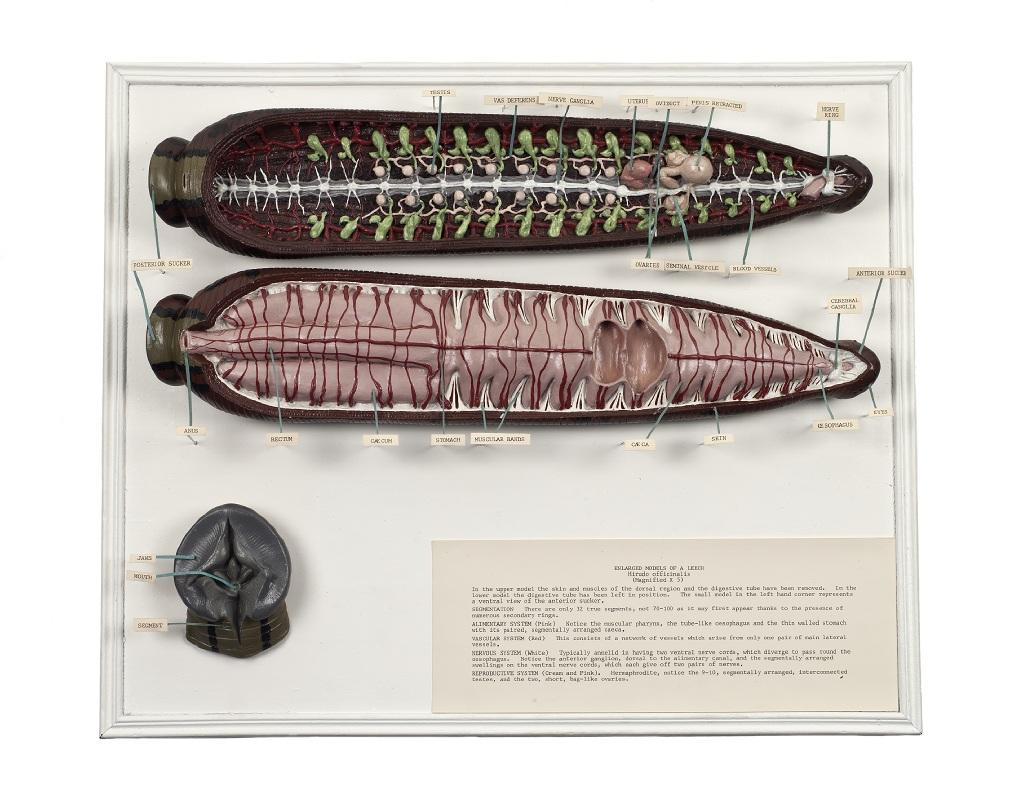 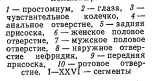 Mollusca
кл Gastropoda (Брюхоногие)
    п/кл Pulmonata (Легочные)
      отр Stylommatophora
        сем Achatinidae 
          род Achatina
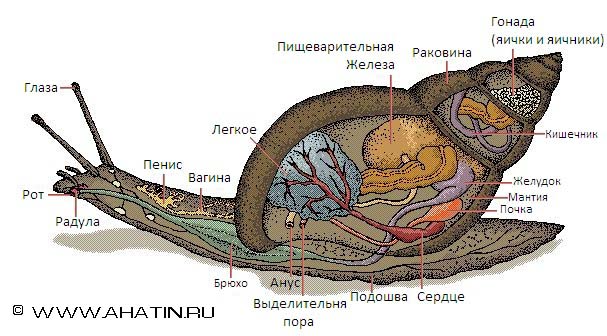 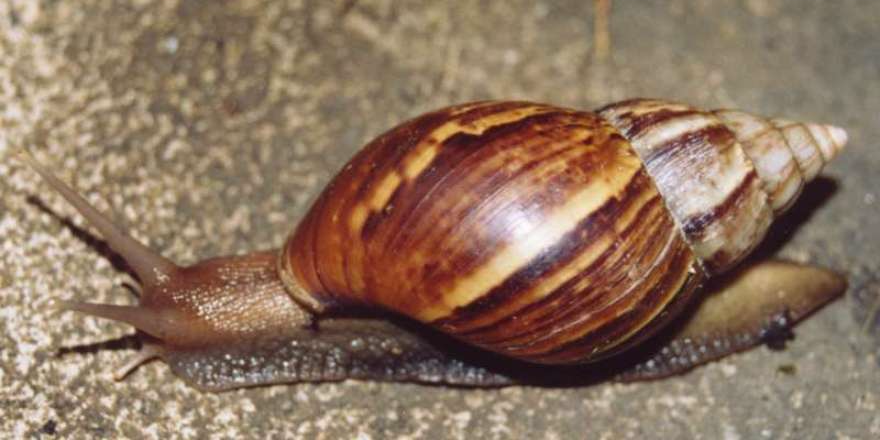 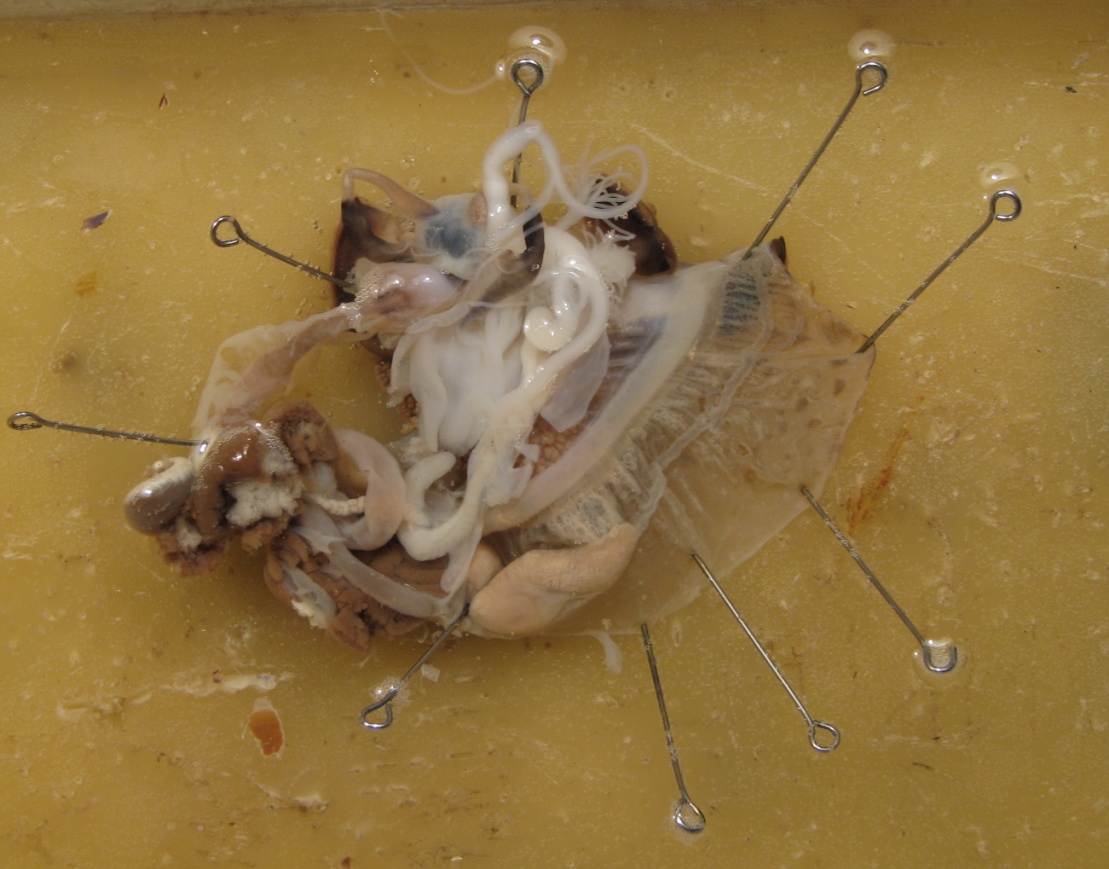 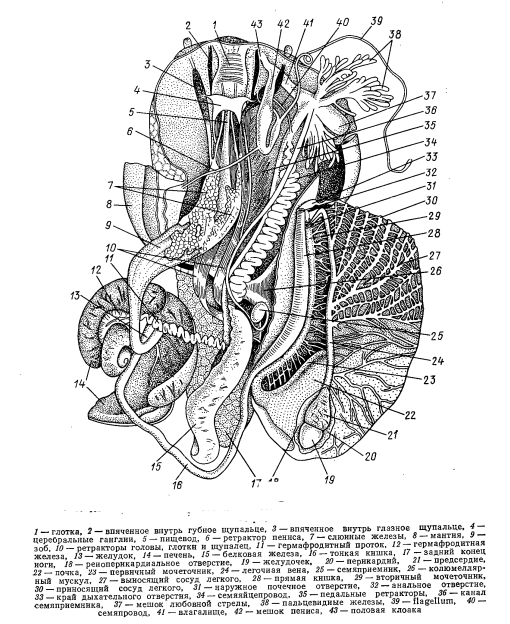 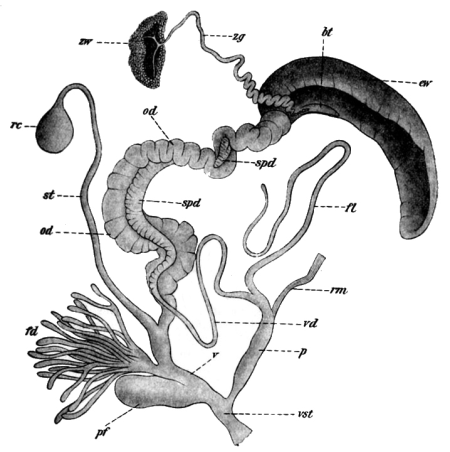 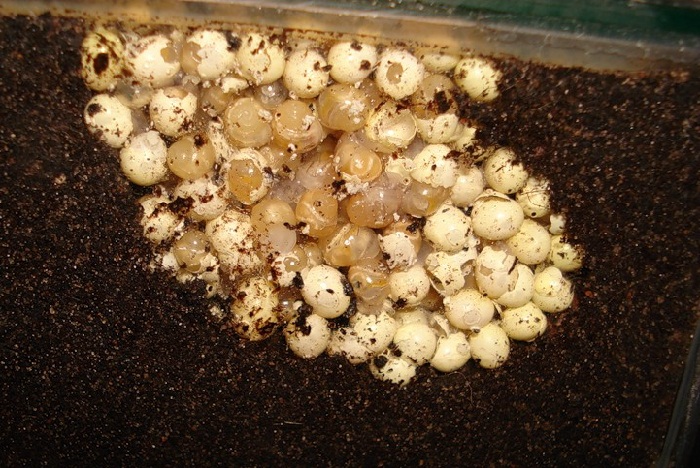 кл Bivalvia (Двустворчатые)
    п/кл Pteriomorphia
      отр Mytiloida 
        сем Mytilidae
          род Mytilus (Мидия)
            M. edulis (Мидия съедобная)
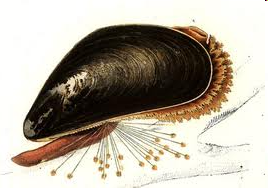 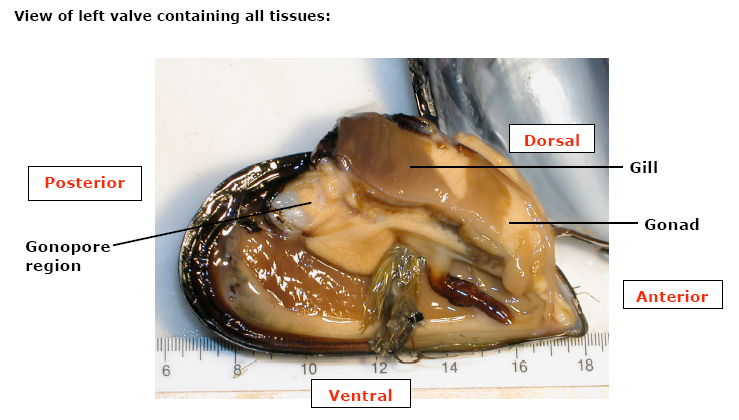 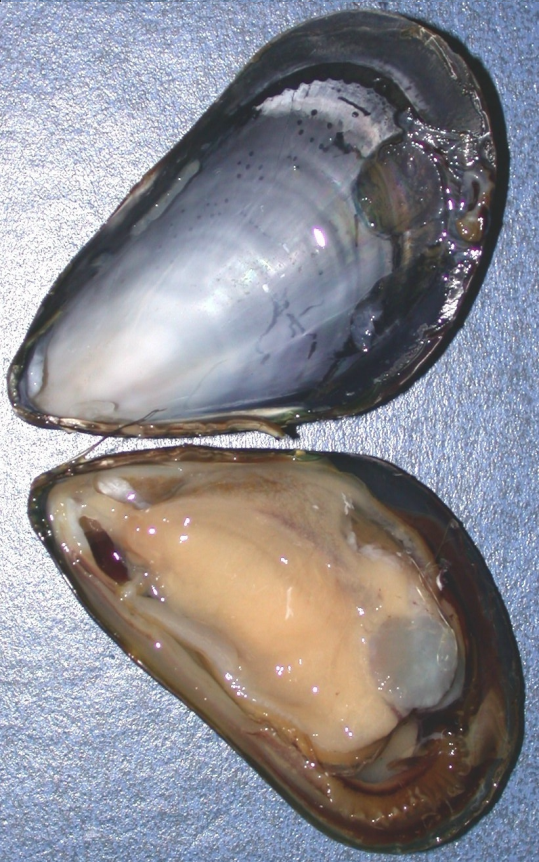 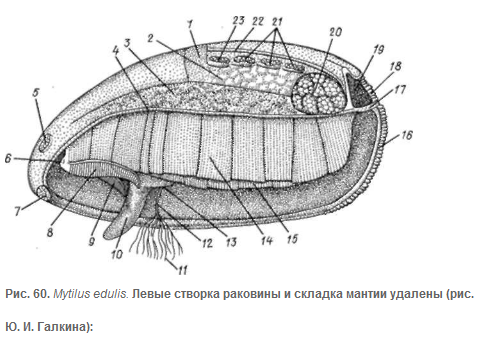 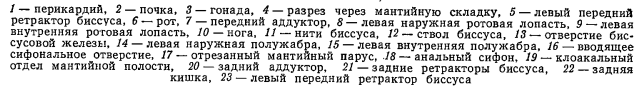 кл Bivalvia (Двустворчатые)
    п/кл Eulamellibranchia
      отр  Unionida
        сем Unionidae (Перловицы)
          род Anodonta (Беззубка)
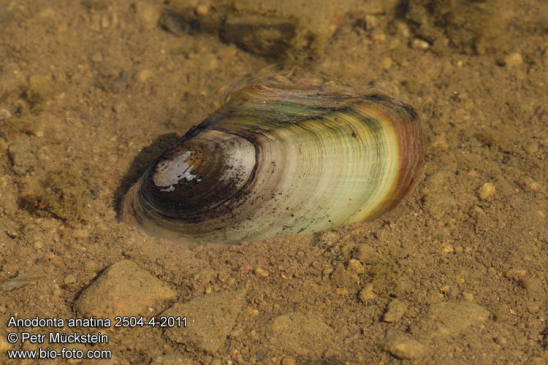 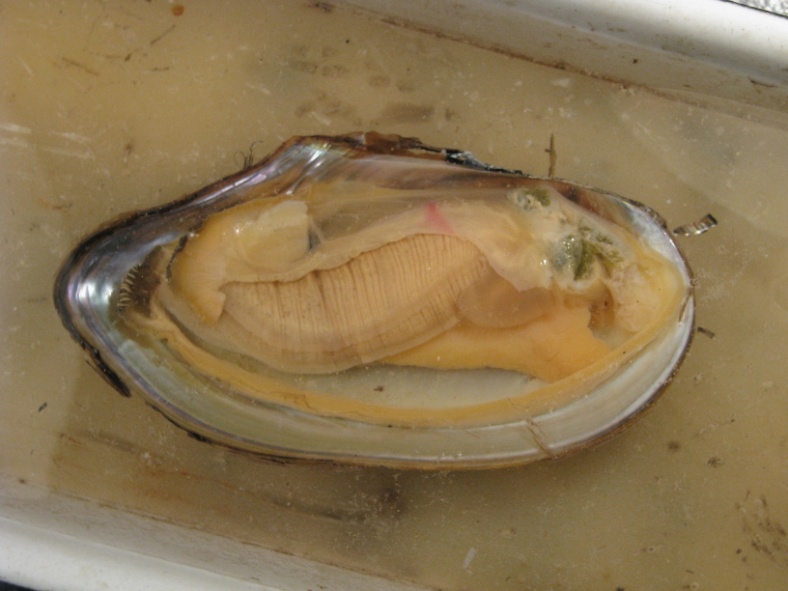 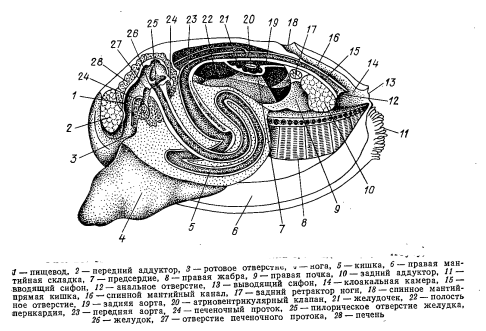 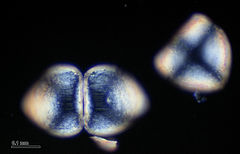 Arthropoda
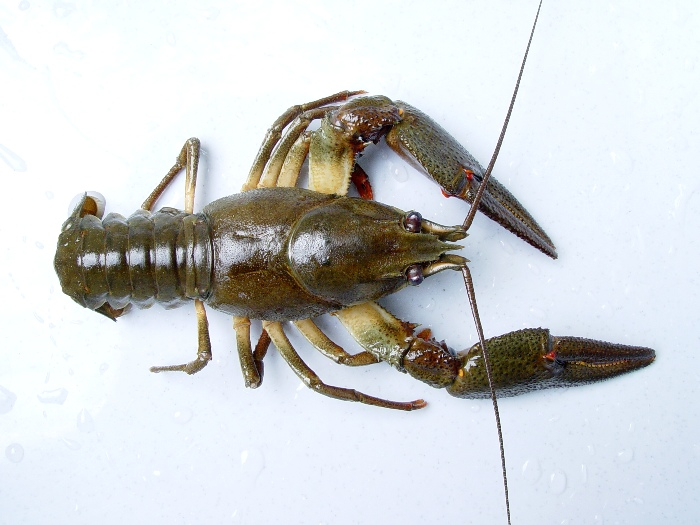 Класс Crustacea (Ракообразные)
    Подкласс Malacostraca (Высшие раки)
      Отряд Decapoda (Десятиногие)
        Семейство Astacidae (Речные раки)
          Род Astacus (Речной рак)
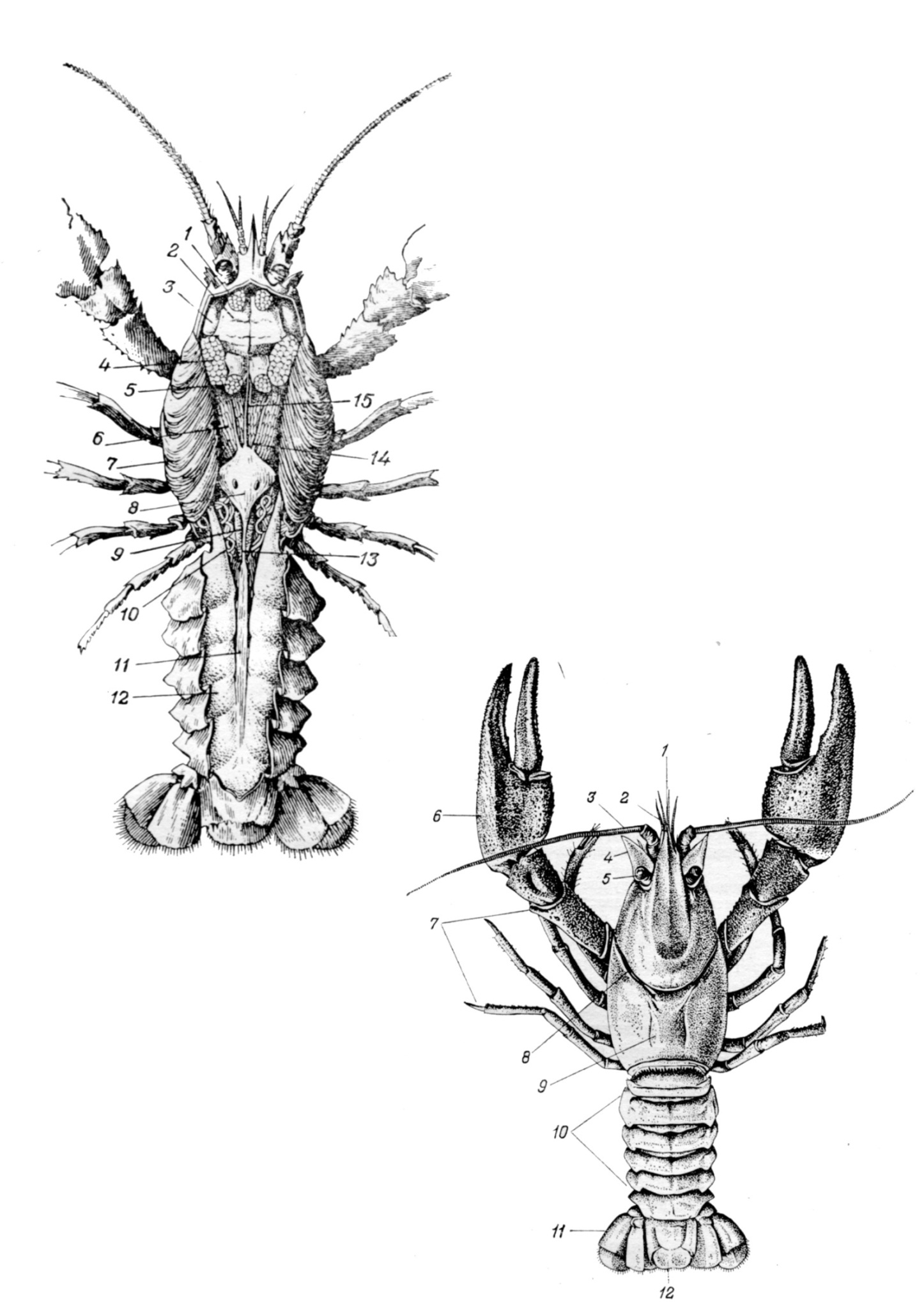 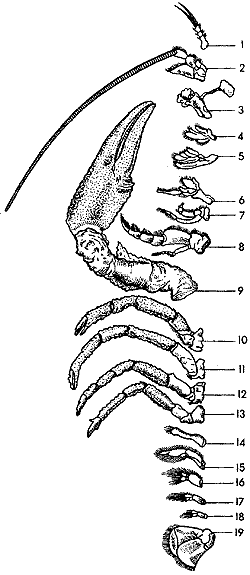 1 — антеннула; 
2 — антенна;
 3 — мандибула; 
4 — максилла I ; 
5 — максилла II ; 
6— 8 — ногочелюсти;
 9—13 — ходильные ноги; 14, 15 — копулятивный аппарат; 
16—18— двуветвистые брюшные ножки; 
19 — уропода
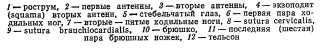 Самец
Класс Crustacea (Ракообразные)
    Подкласс Malacostraca (Высшие раки)
      Отряд Decapoda (Десятиногие)
        Семейство Astacidae (Речные раки)
          Род Astacus (Речной рак)
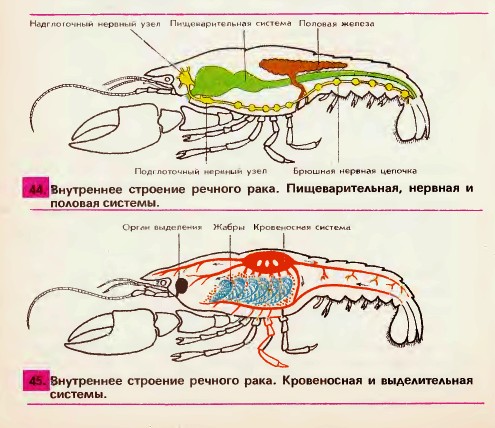 9
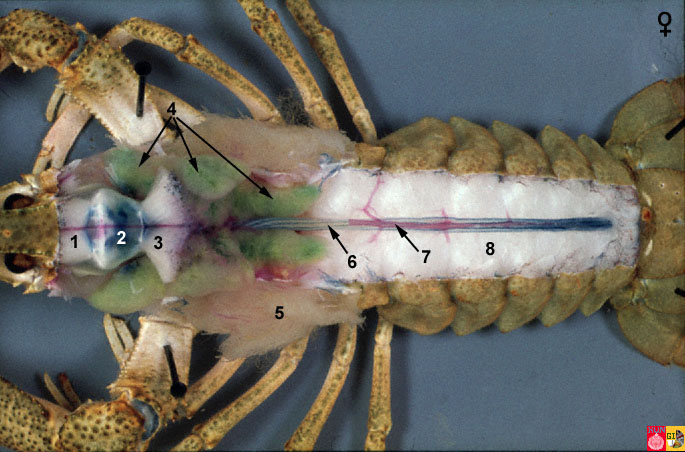 1 – передние мускулы желудка
2 – желудок
3 – задние мускулы желудка
4 – печень
5 – жабры
6 – кишечник
7 – спинная артерия
8 – мускулы брюшка
9 – зеленые железы
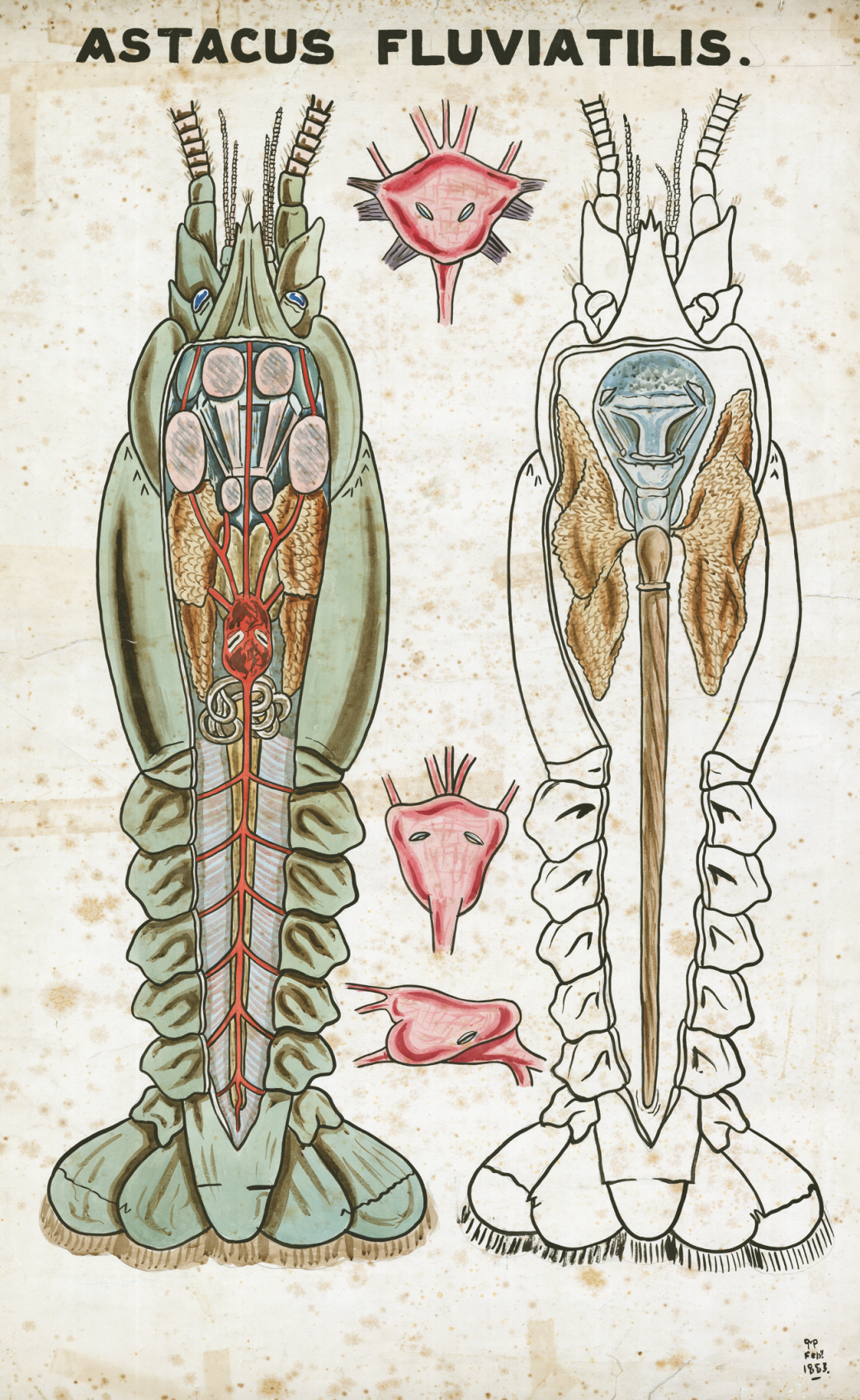 Класс Hexapoda (Шестиногие)
    Подкласс Insecta (Насекомые)
      Отряд Oothecaria (Тараканообразные )
        п/отр Blattodea (Тараканы)
          семейство Blaberidae 
            род Gromphadorhina 
                   (Мадагаскарский шипящий таракан)
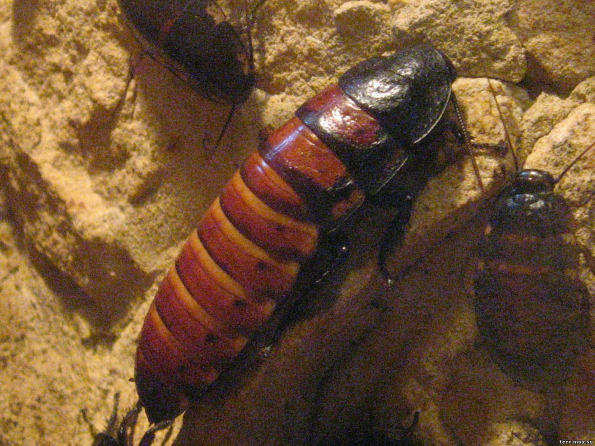 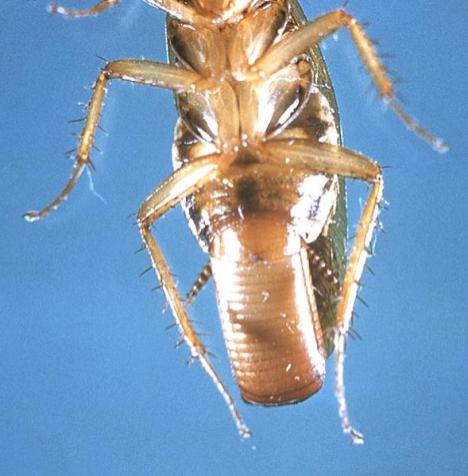 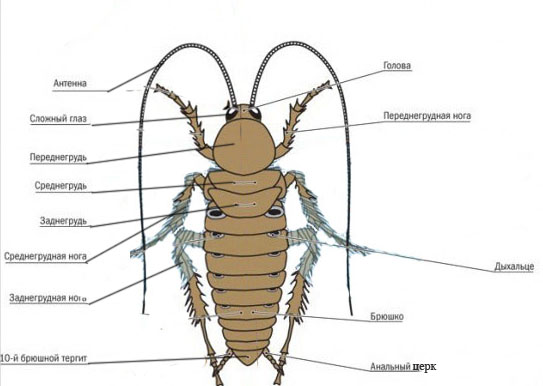 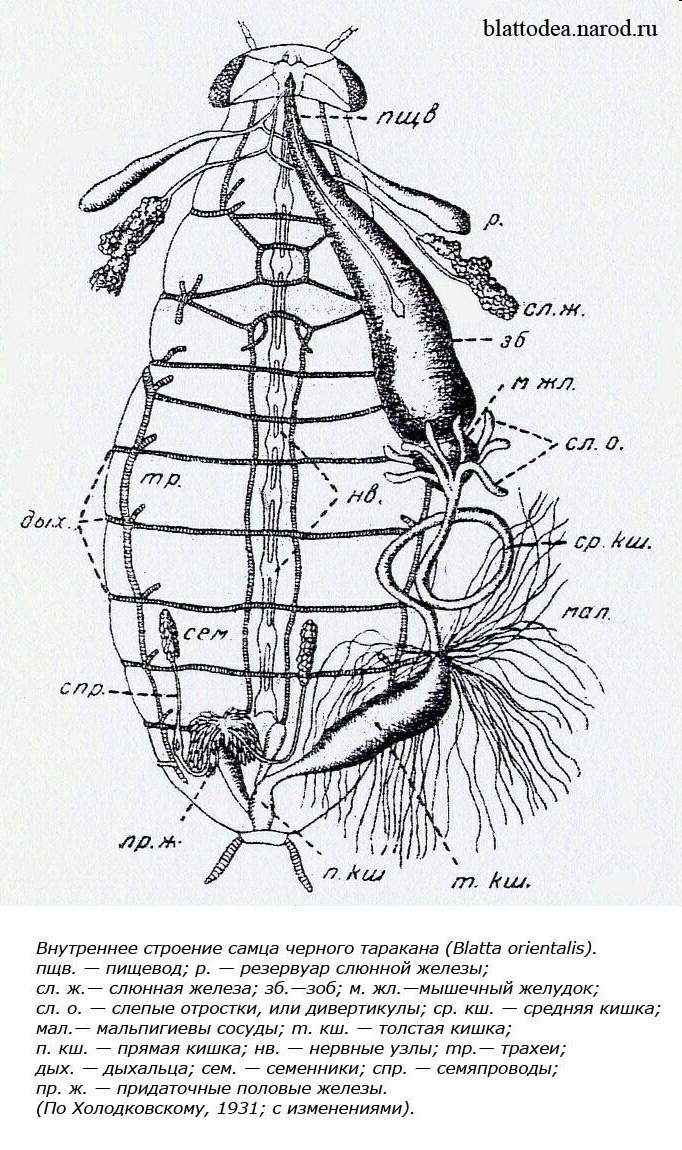 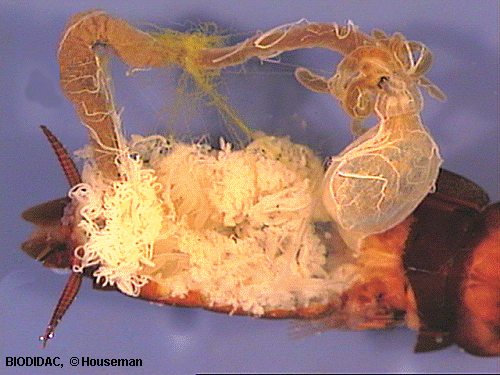 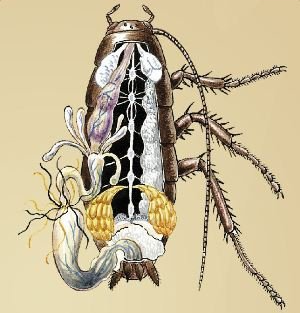 Echinodermata
Класс Astroidea (Морские звезды)
    Отряд Forcipulatida
      Семейство Asteriidae
        Род Asterias
          A. rubens
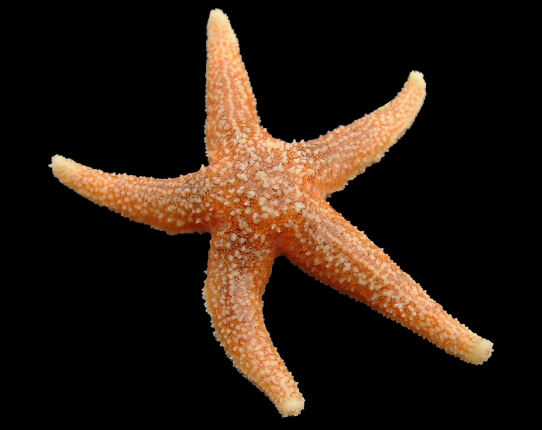 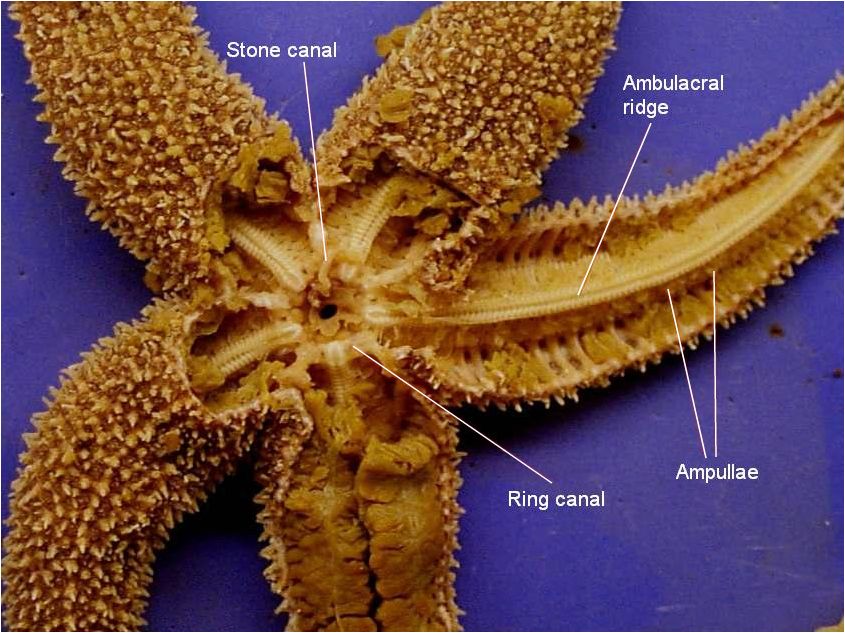 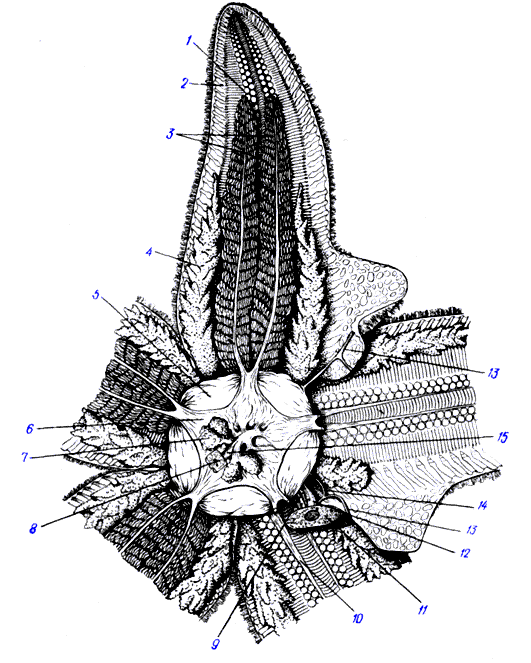 1 – амбулакральные пластинки, 2 – маргинальные пластинки, 3 – печеночные отростки, 4 – гонады, 5- оральный отдел желудка, 6 – аборальный отдел желудка, 7 – ректальные железы, 8 – анальное отверстие, 9 – каменистый канал, 10 – мускулы-ретракторы желудка, 11 – мадрепоровая пластинка, 13 – половой столон, 14 – половой проток, 15 – задняя кишка
Дождевой червь
Нереис
Пиявка
Речной рак
Таракан
Беззубка
Мидия
Ахатина
Морская звезда
Набор чашек Петри
Набор цилиндров
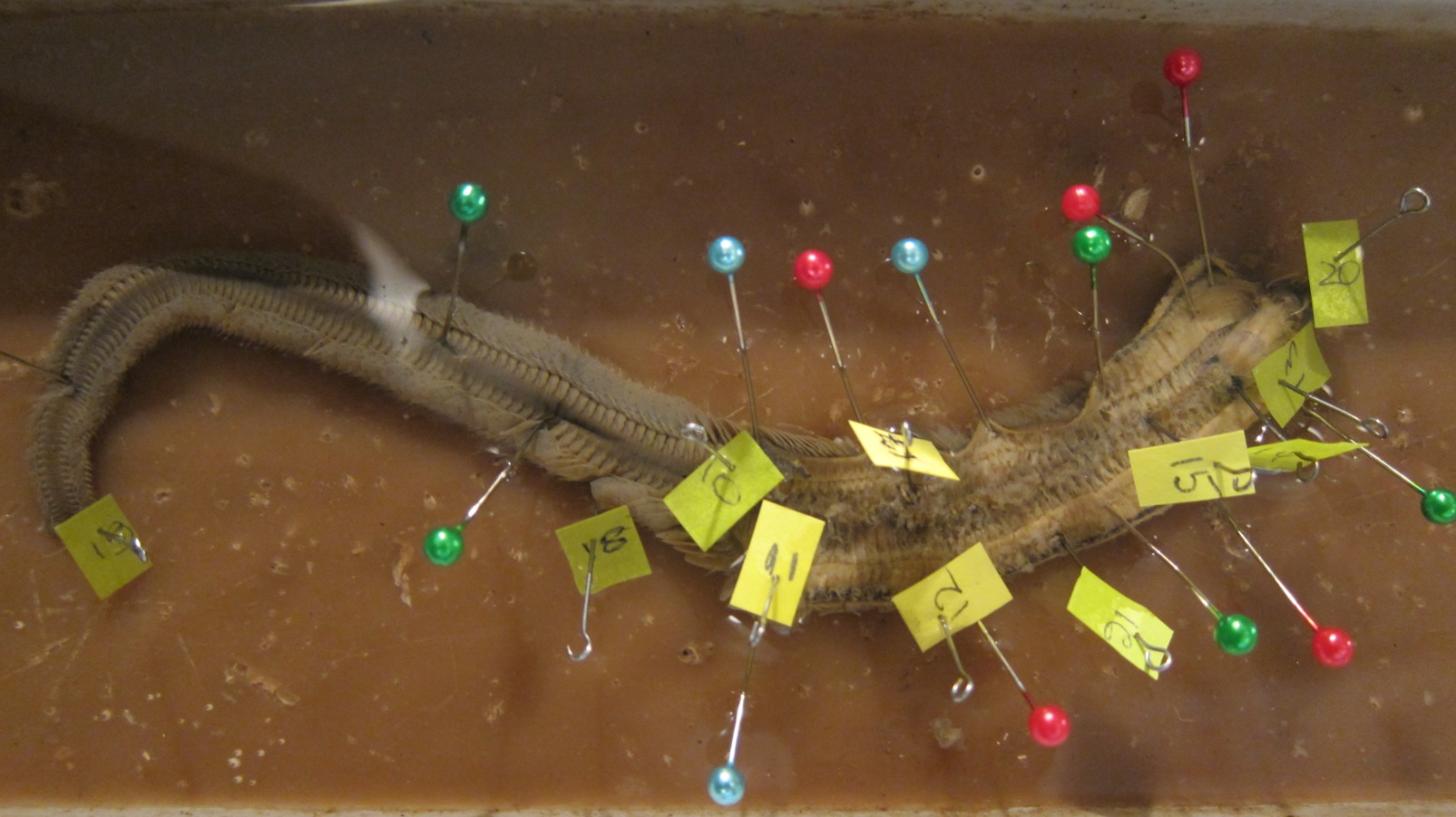 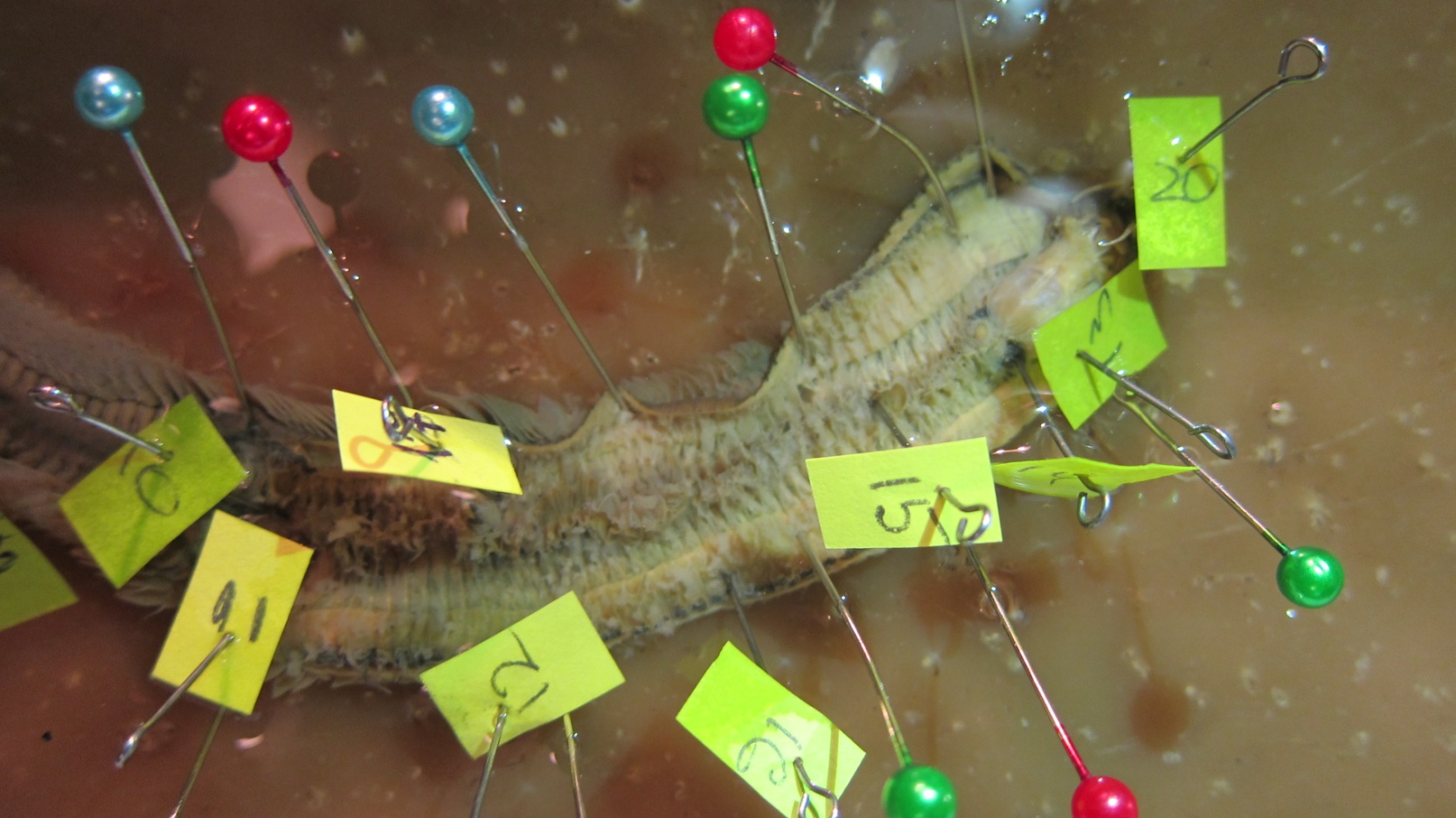 Класс Polychaeta (Многощетинковые черви )  п/кл Palpata      отр Phyllodocida        сем Nereidae          Nereis pelagica,,
Надкласс Clitellata (Поясковые) 
  Класс Oligochaeta (Малощетинковые черви)
    семейство Lumbricidae
    род Lumbricus (Дождевой червь )
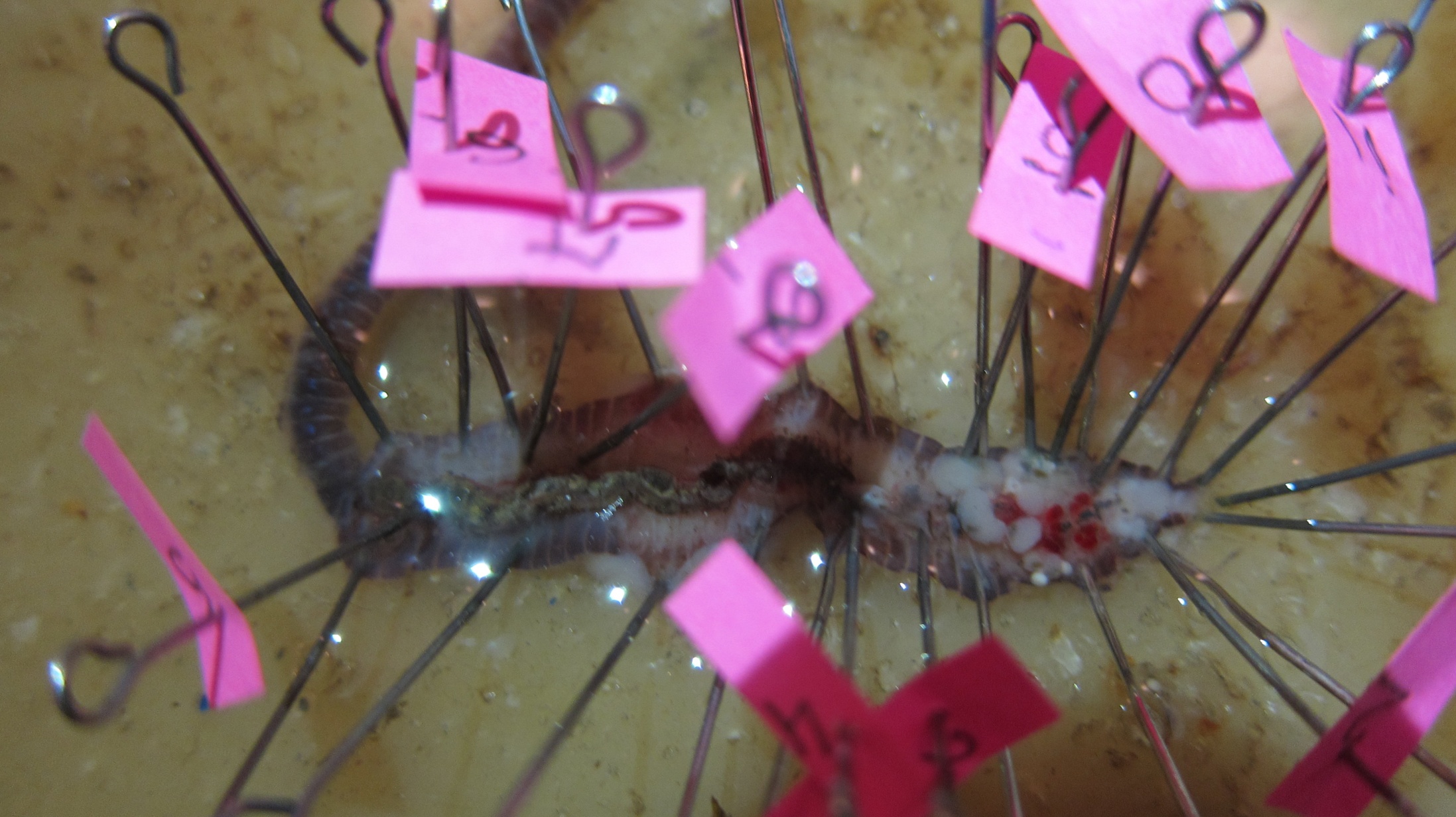 кл Gastropoda (Брюхоногие)
    п/кл Pulmonata (Легочные)
      отр Stylommatophora
        сем Achatinidae 
          род Achatina
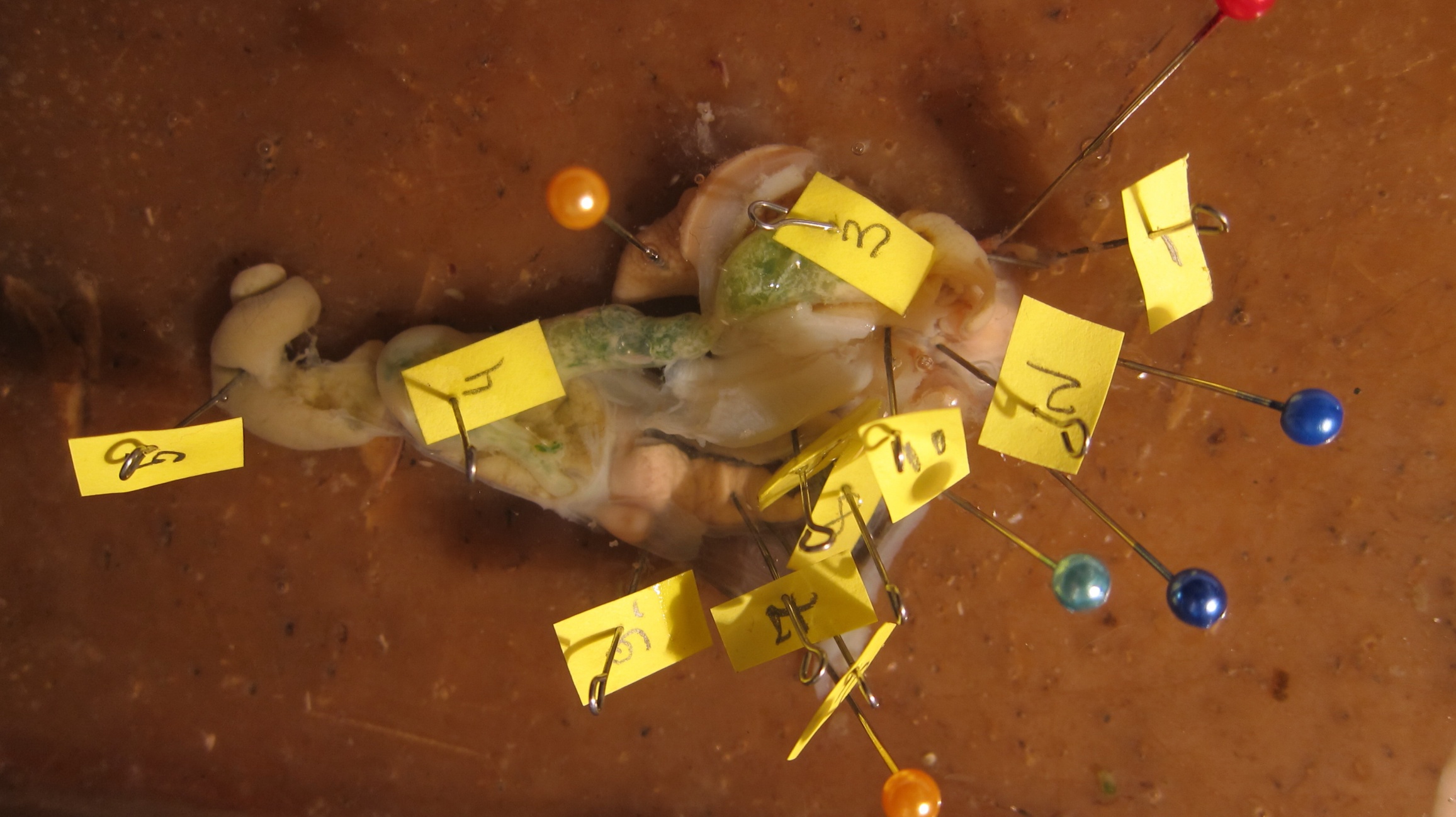 кл Bivalvia (Двустворчатые)
    п/кл Pteriomorphia
      отр Mytiloida 
        сем Mytilidae
          Mytilus (Мидия)
            M. edulis (Мидия съедобная)
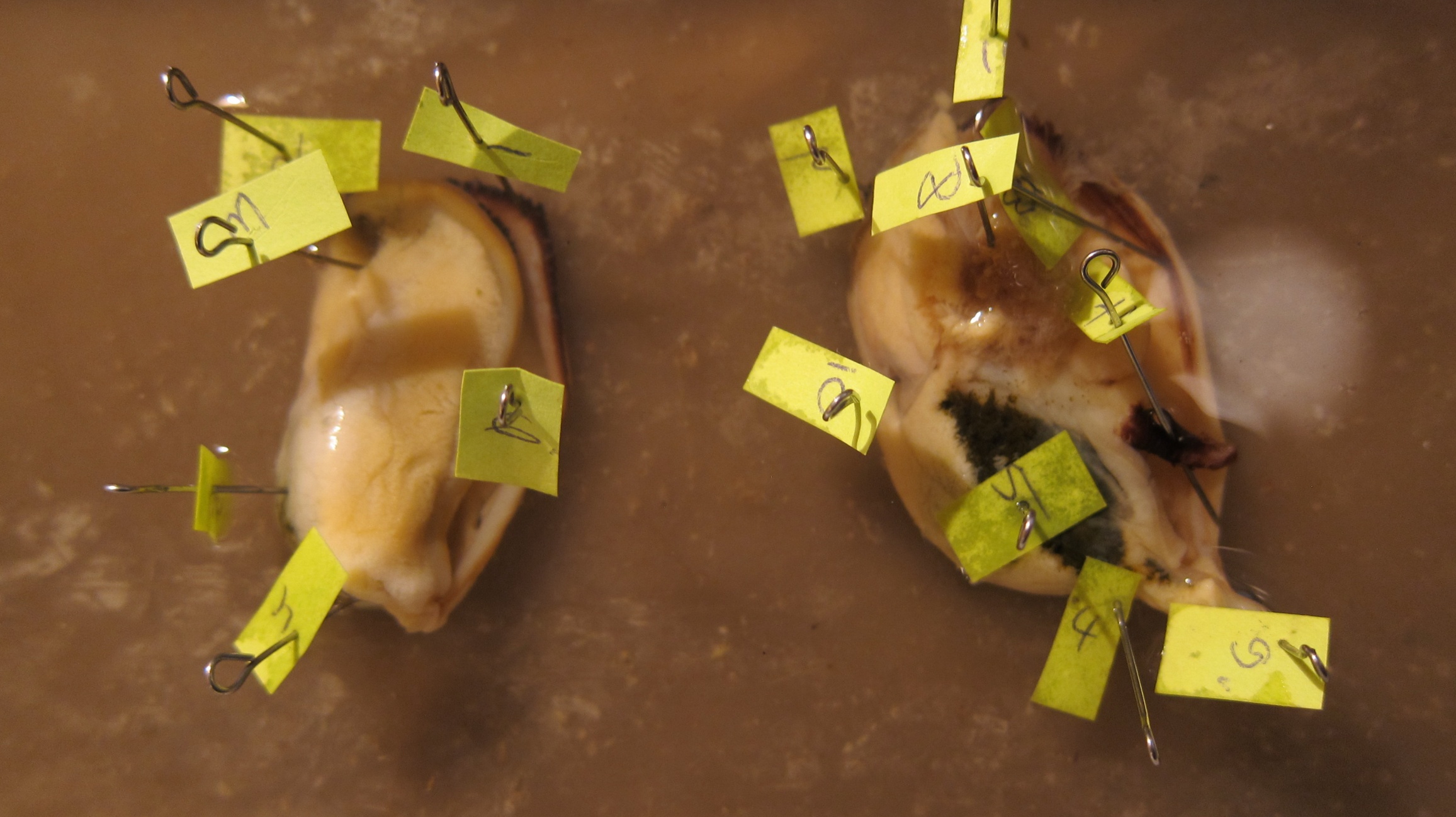 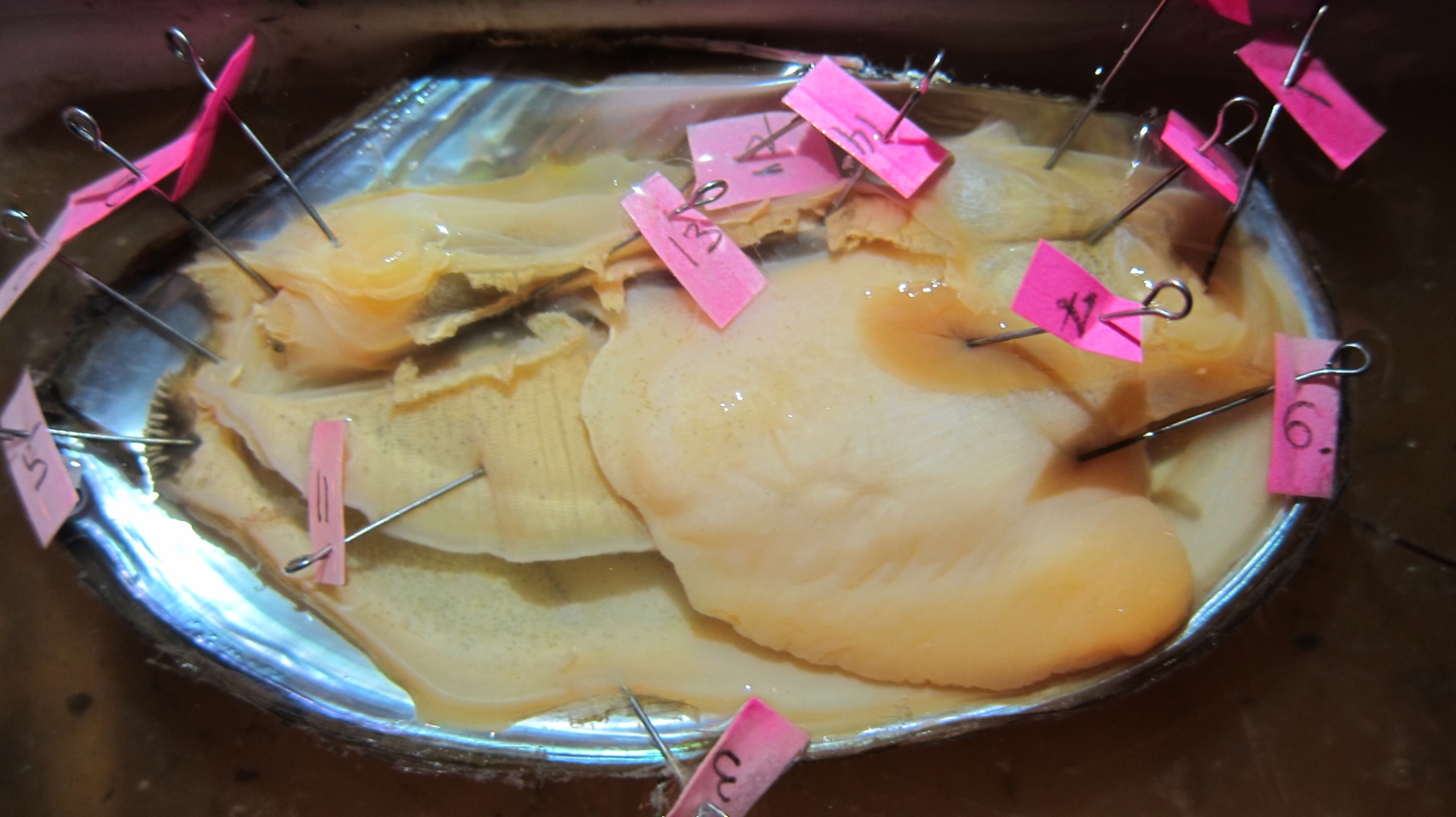 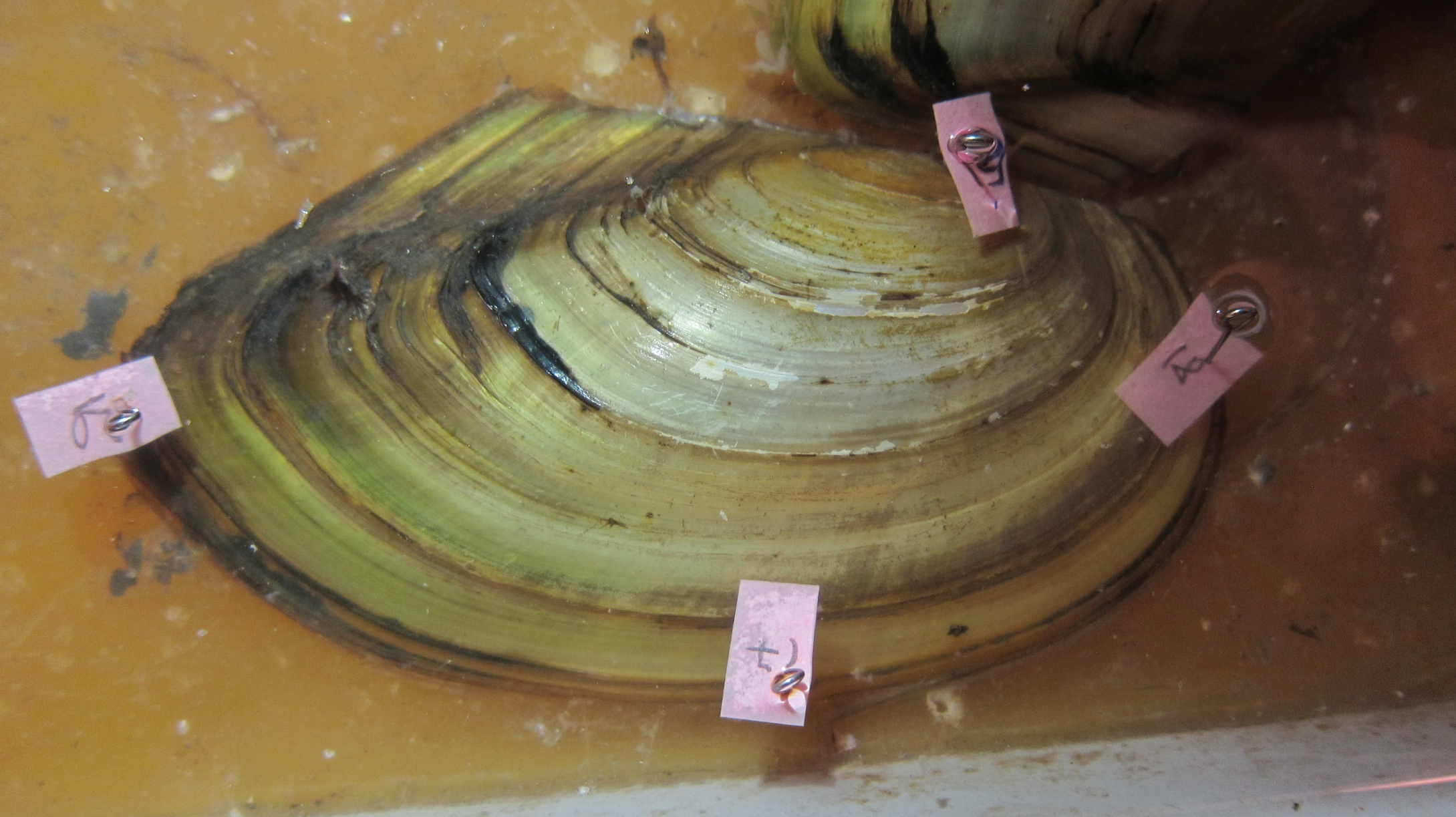 кл Bivalvia (Двустворчатые)
    п/кл Eulamellibranchia
      отр  Unionida
        сем Unionidae (Перловицы)
          род Anodonta (Беззубка)
кл Bivalvia (Двустворчатые)
    п/кл Eulamellibranchia
      отр  Unionida
        сем Unionidae (Перловицы)
          род Anodonta (Беззубка)
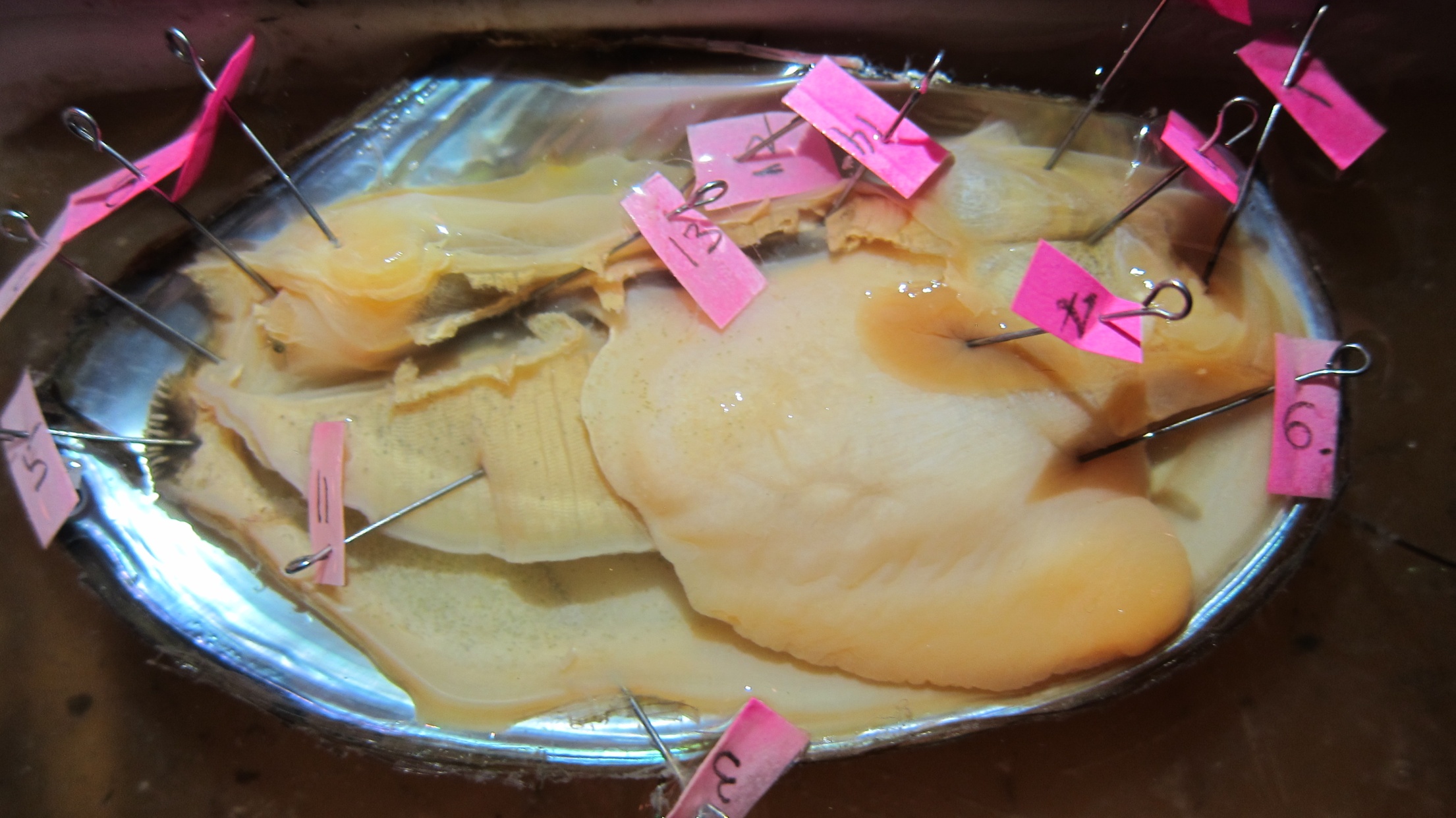 Класс Crustacea (Ракообразные)
    Подкласс Malacostraca (Высшие раки)
      Отряд Decapoda (Десятиногие)
        Семейство Astacidae (Речные раки)
          Род Astacus (Речной рак)
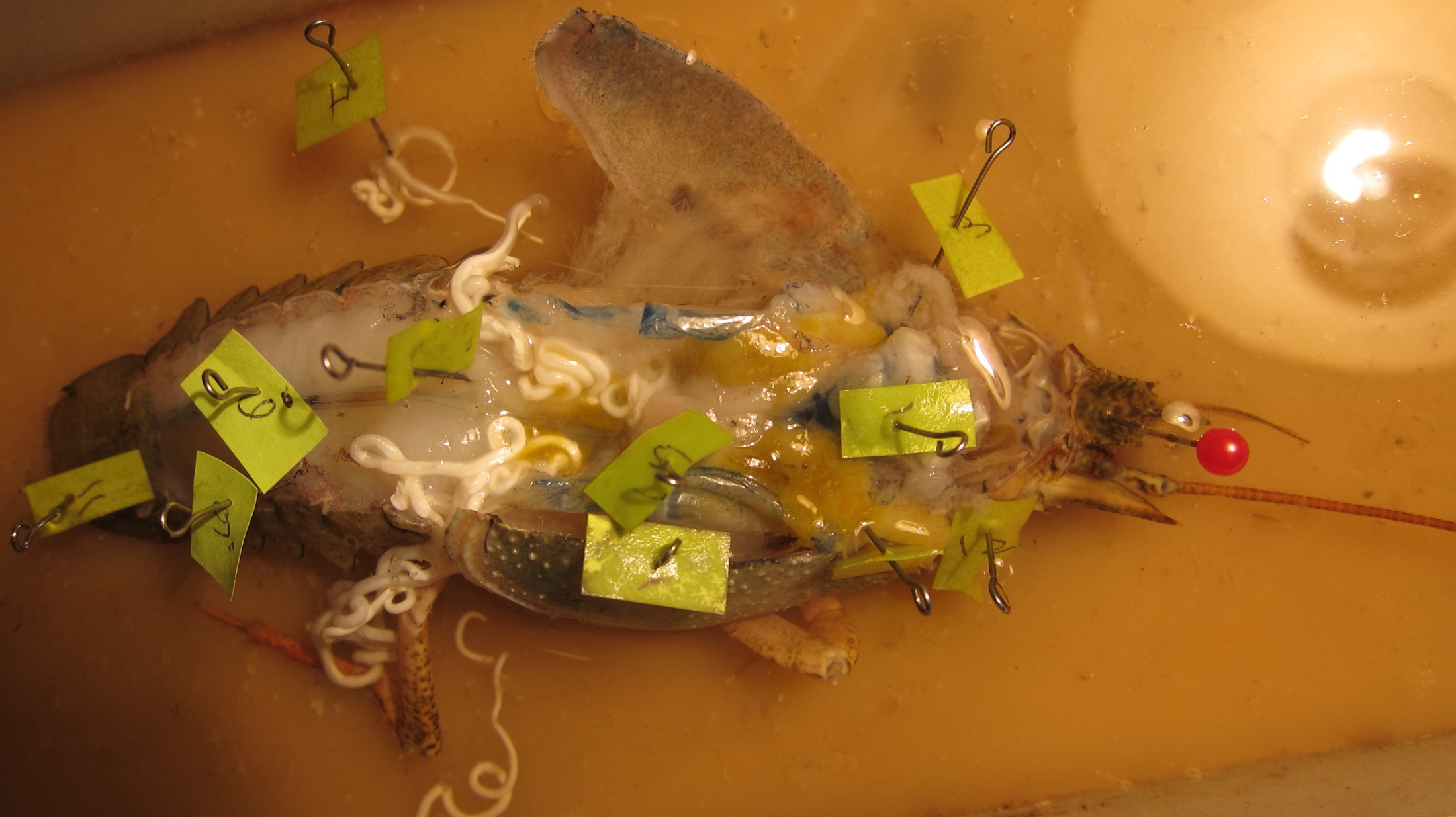 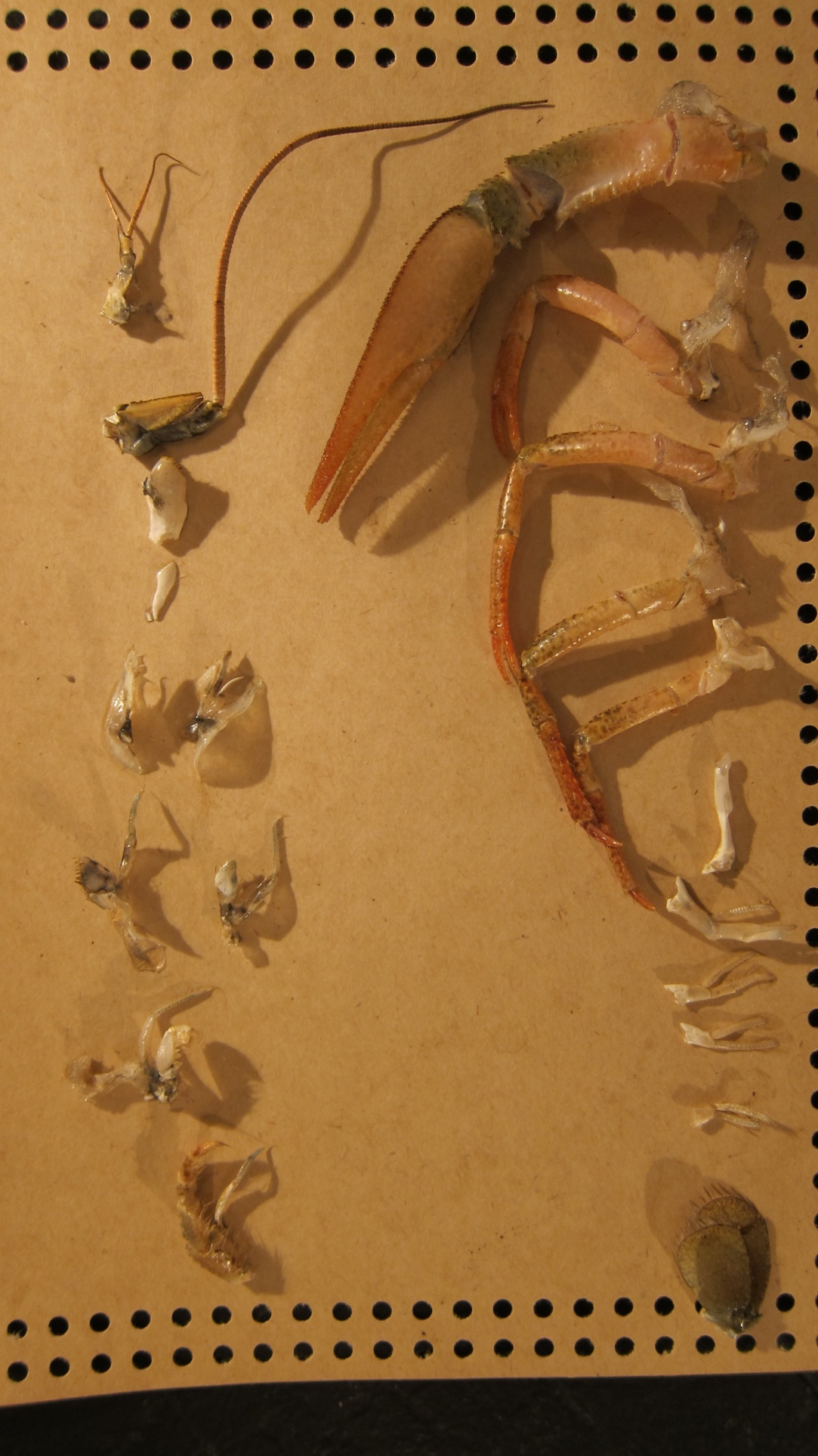 Класс Crustacea (Ракообразные)
    Подкласс Malacostraca (Высшие раки)
      Отряд Decapoda (Десятиногие)
        Семейство Astacidae (Речные раки)
          Род Astacus (Речной рак)
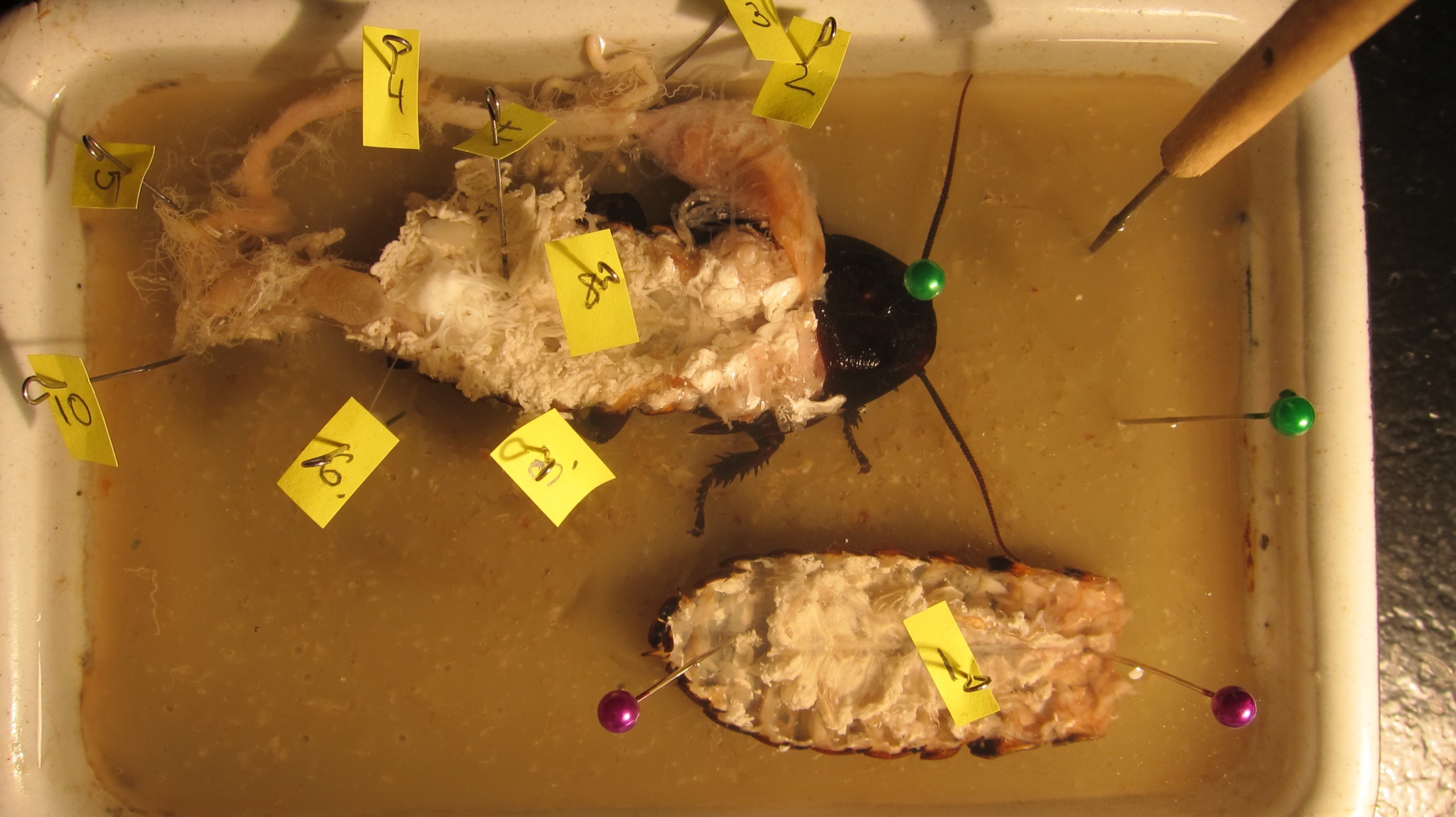 САМЕЦ
САМКА
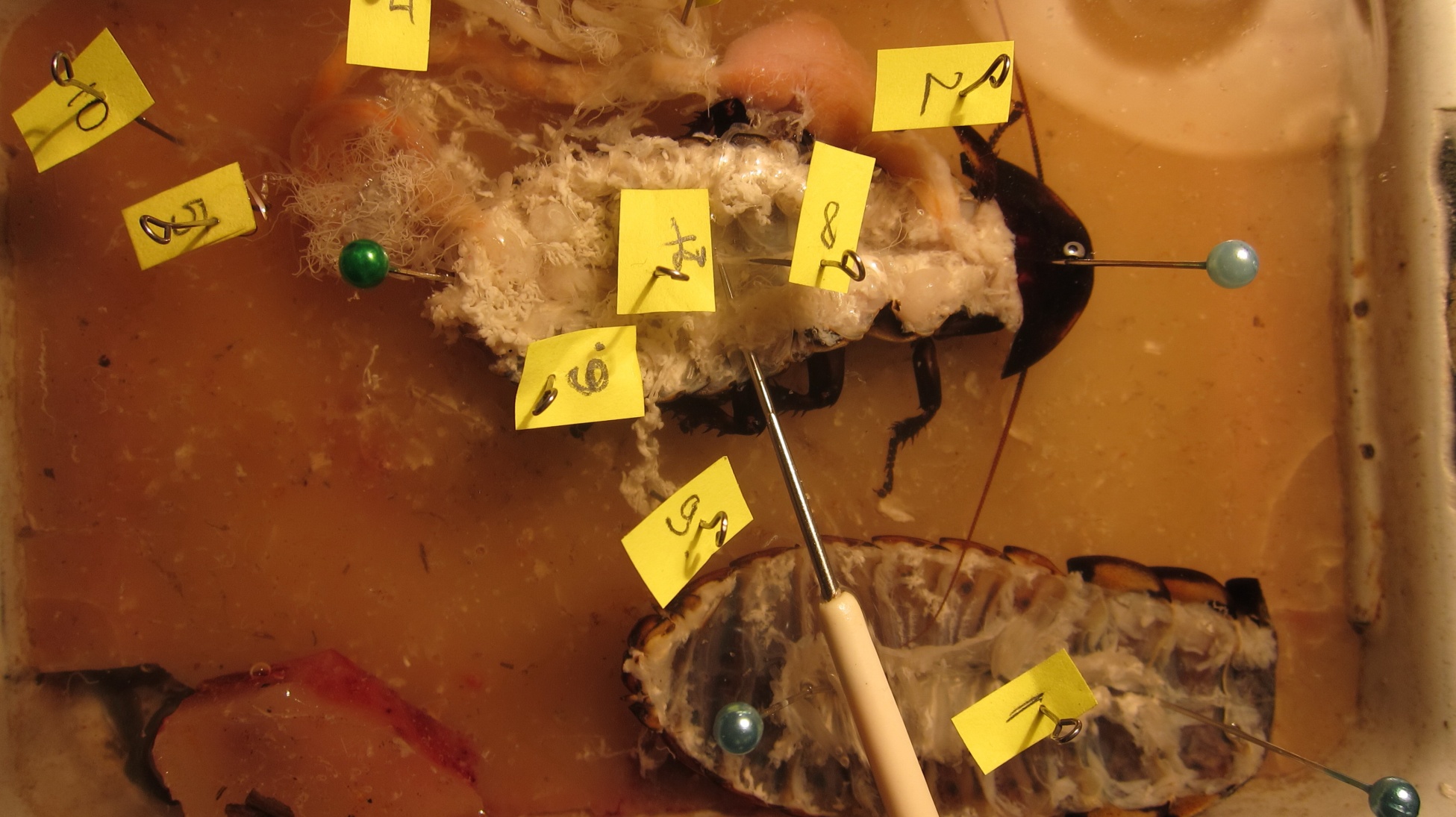 Класс Hexapoda (Шестиногие)
    Подкласс Insecta (Насекомые)
      Отряд Oothecaria (Тараканообразные )
        п/отр Blattodea (Тараканы)
          семейство Blaberidae 
            род Gromphadorhina 
                   (Мадагаскарский шипящий таракан)
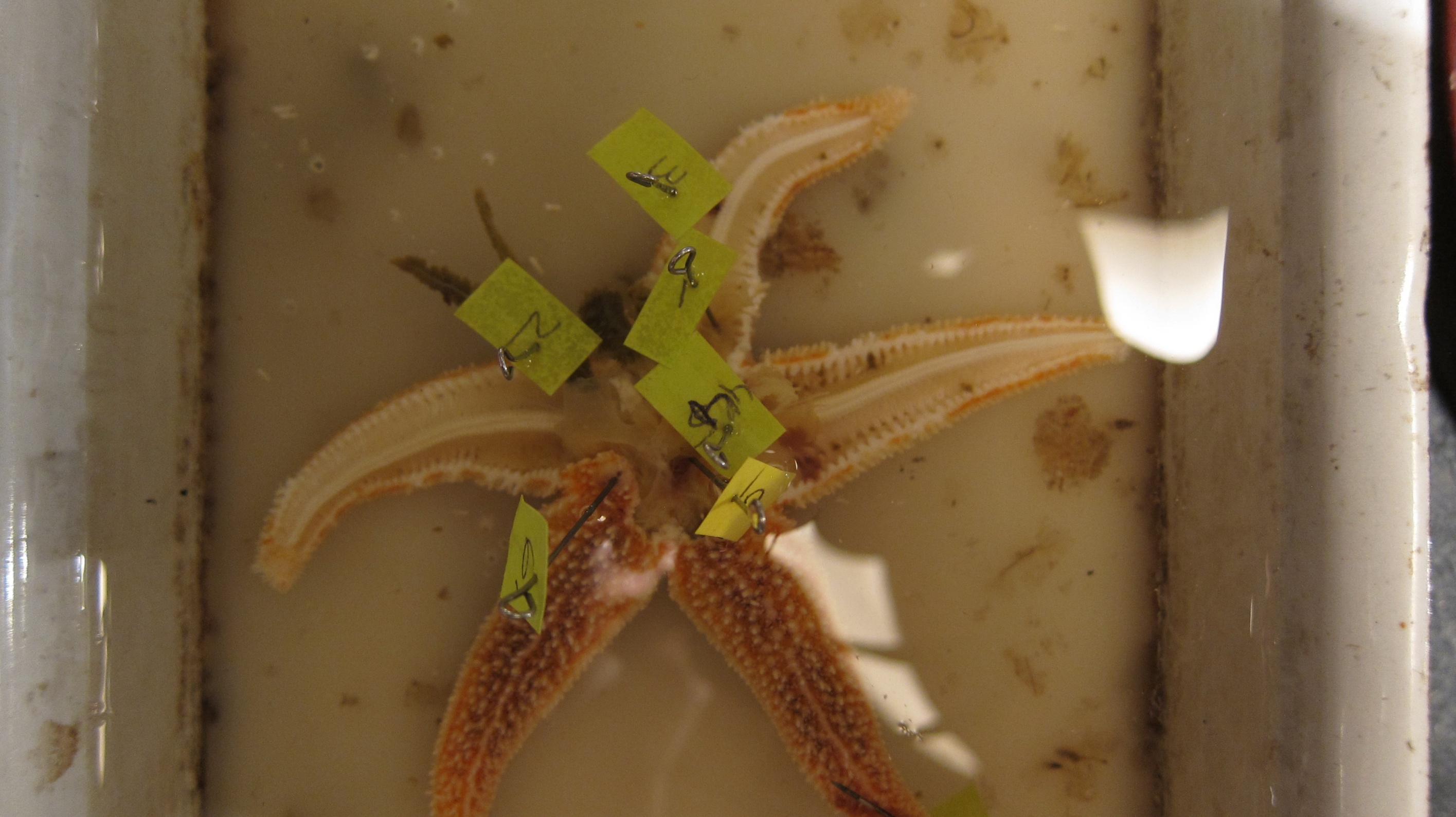 Класс Astroidea (Морские звезды)
    Отряд Forcipulatida
      Семейство Asteriidae
        Род Asterias
          A. rubens